Flawed not failed
Ruth the Moabites, Her Daughter In-Law
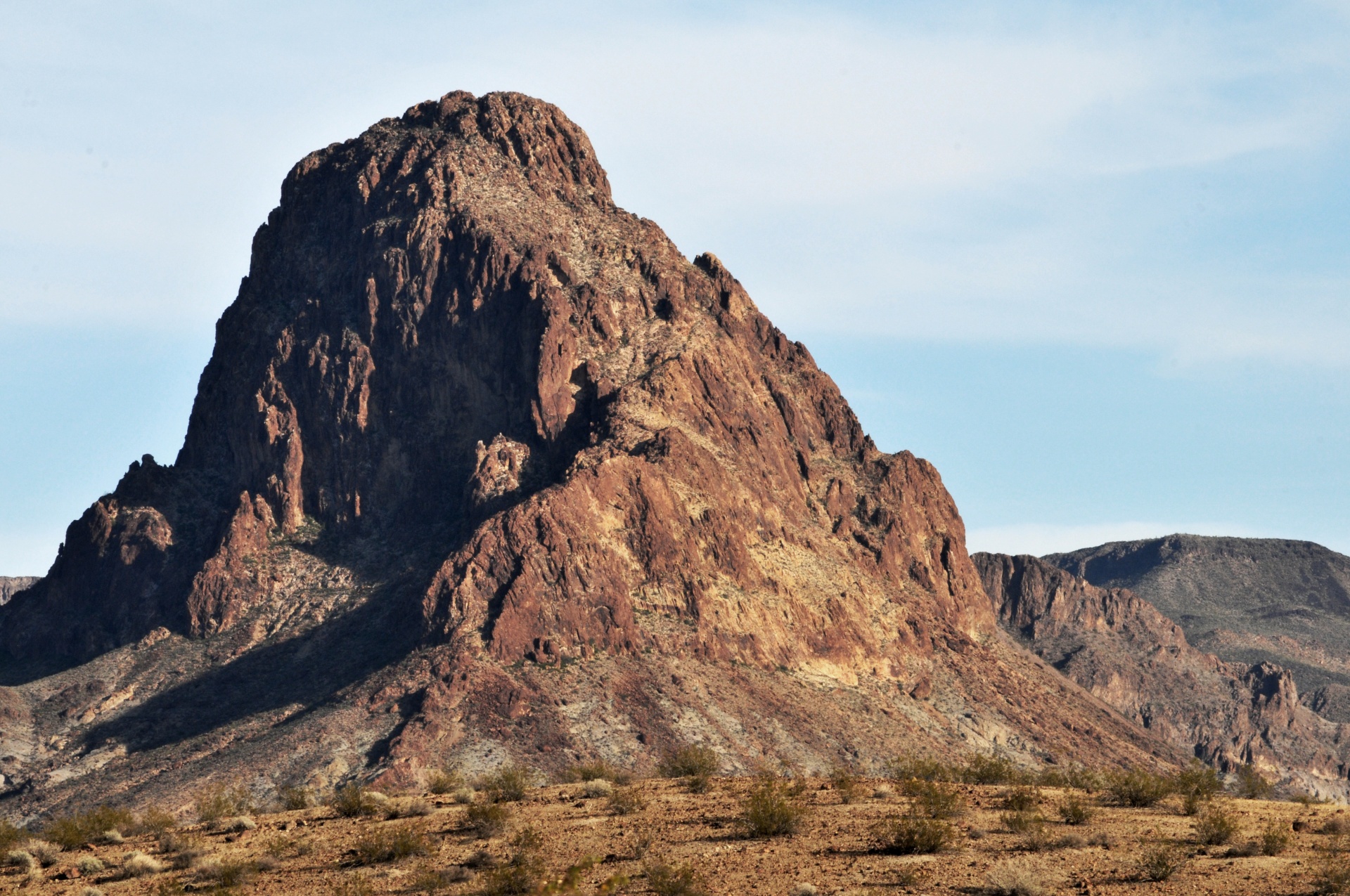 JUDGES 17:6 In those days there was no king in Israel; everyone did what was right in his own eyes.
JUDGES 18:1  In those days there was no king in Israel...
 JUDGES 19:1 And it came to pass in those days, when there was no king in Israel...
JUDGES 21:25  In days there was no king in Israel; everyone did what was right in his own eyes.
On the way (ruth 1:8-16)
Naomi becomes discouraged
Orpah leaves 
Ruth decides to stay
16 But Ruth said: “Entreat me not to leave you,Or to turn back from following after you;For wherever you go, I will go;And wherever you lodge, I will lodge;Your people shall be my people,And your God, my God.17 Where you die, I will die,And there will I be buried.The Lord do so to me, and more also,If anything but death parts you and me.”
RUTH 1:16-17
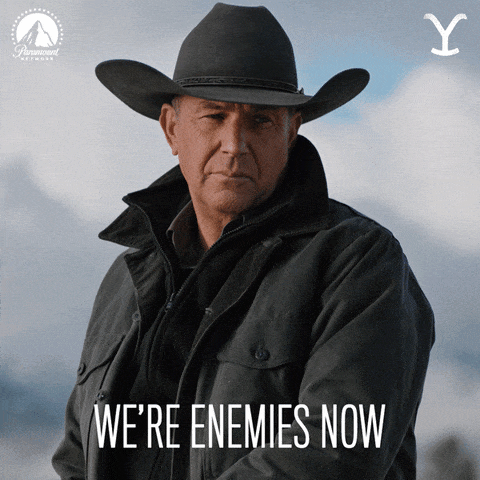 This Photo by Unknown author is licensed under CC BY-SA-NC.
Flawed not failed
Ruth the Moabites, Her Daughter In-Law
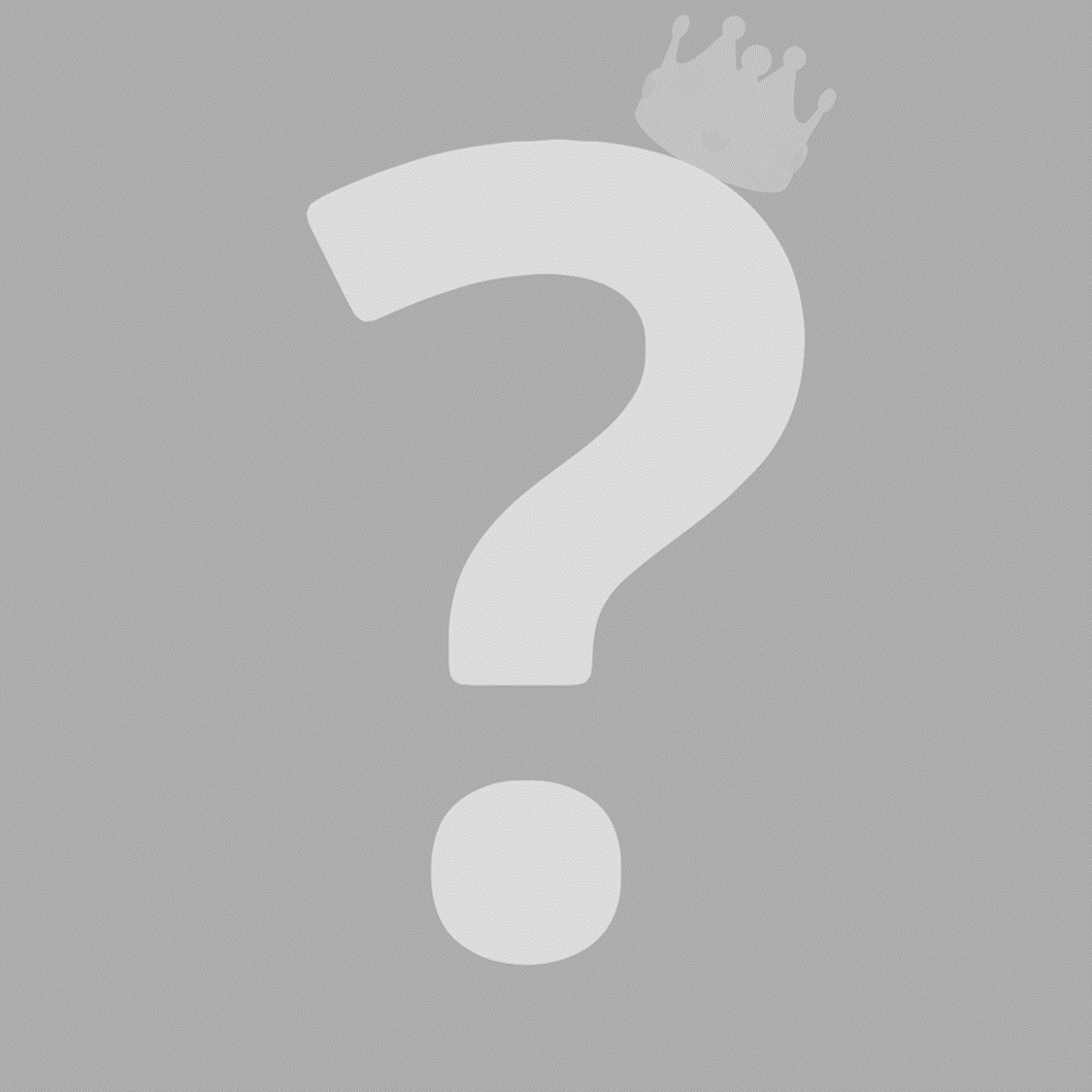 Characteristics of Ruth
Brave ( Ruth 1:16-17)
Humility(Ruth 2:10)
Virtuous (Ruth 3:11)
A wife of noble character who can find? She is worth far more than rubies. Her husband has full confidence in her and lacks nothing of value. She brings him good, not harm, all the days of her life. She selects wool and flax and works with eager hands. She is like the merchant ships, bringing her food from afar. She gets up while it is still night; she provides food for her family and portions for her female servant.   
PROVERBS 31 10-15
Flawed not failed
Ruth the Moabites, Her Daughter In-Law